СССР накануне Великой Отечественной войны
«Я пойду на временный компромисс с Москвой и это явится решающей игрой моей жизни. Но никто и никогда не сможет удержать меня от решительного поворота назад и наступления против России после того, как я достигну своих целей на Западе.
Если бы Урал со своими многочисленными сырьевыми запасами, Сибирь со своими богатыми лесами и Украина с её неизмеримыми площадями под зерновыми культурами находились в подчинении Германии, под руководством национал-социалистов, немцы жили бы в изобилии»
Из речи А. Гитлера 12 сентября 1936 г. на съезде нацистской партии.
Периодизация войны
1939 – 1945 гг. – Вторая мировая война
Советская внешняя политика
Договор Германии и СССР от 28 сентября 1939 г. 
«О дружбе и границе» предусматривал:
 Прекращение антифашистской пропаганды в СССР и антикоммунистической пропаганды в Германии, 
 Налаживание дружеских отношений во всех областях общественной жизни, 
 Установление общей советско-германской границы примерно по «линии Керзона» (по рекам Западный Буг и Нарев).
Секретный протокол к советско-германскому договору 
от 23 августа 1939 г.
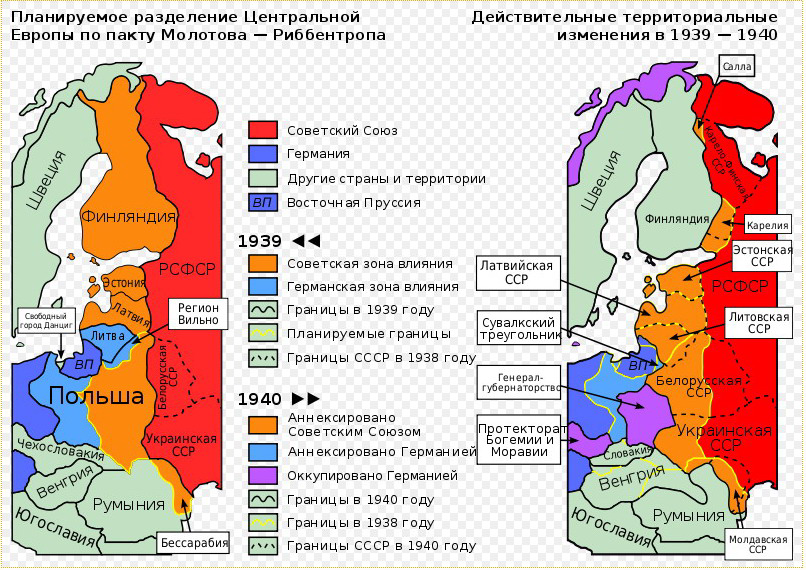 Начало Второй мировой войны и Советский союз
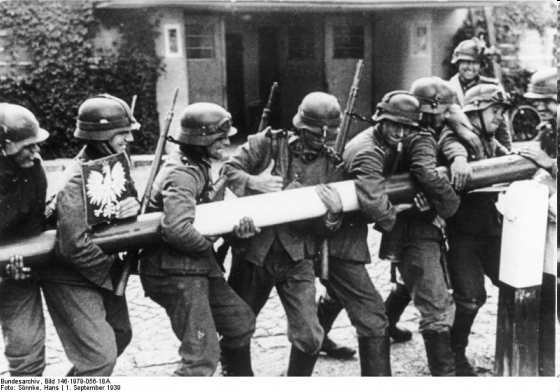 План нападения на Польшу – 
план «Вайс»
1 сентября 1939 г. – Германия
 напала на Польшу. Началась
Вторая мировая война.
Польские войска были быстро
разбиты, правительство
бежало из столицы.
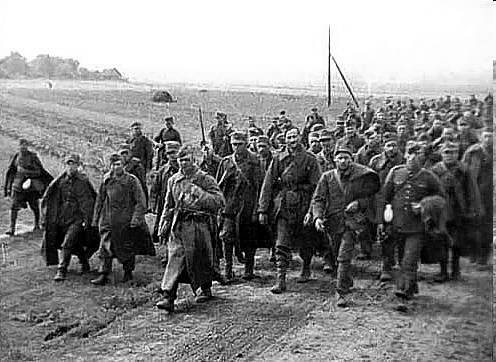 17 сентября 1939 г. советские войска
вступили в восточные районы Польского
государства, (Западная Украина 
и Западная Белоруссия) отданные в 
1921 г по Рижскому миру.
В составе СССР оказались земли Западной Украины и Западной 
Белоруссии, на которых проживало 13 млн. человек.
28 сентября 1939 г., сразу после
завершения военных операций 
в Польше, Риббентроп и Молотов 
подписали в Москве договор о 
дружбе и границе и новые секретные
протоколы, в которых были
уточнены «сферы интересов» двух 
стран (в обмен на ряд районов
Восточной Польши Германия
 «уступала» СССР Литву).
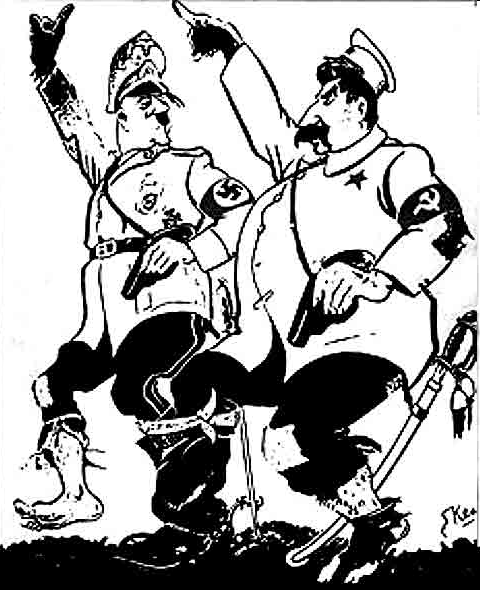 Польша как независимое 
государство перестала 
существовать
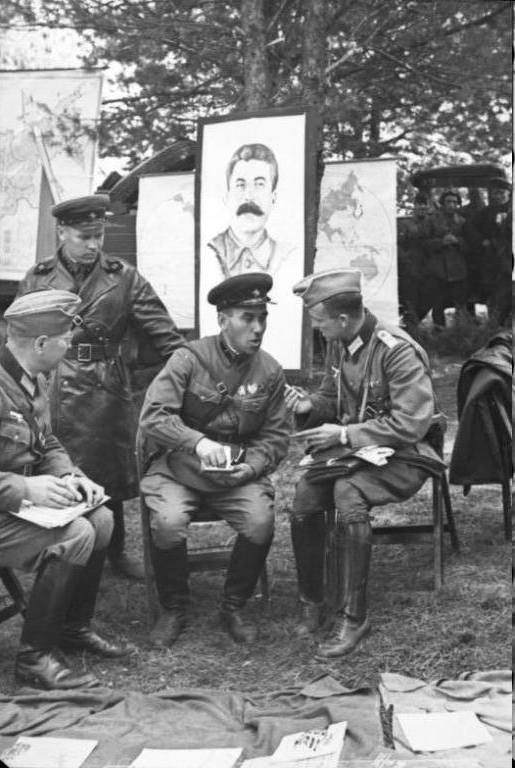 Территории, отошедшие в зону 
влияния СССР, включены в состав
Украинской ССР, Белорусской 
ССР и независимой на тот 
момент Литвы. На территориях, 
включённых в СССР, 
устанавливается советская власть, 
проводятся социалистические 
преобразования
22 сентября 1939 года во время 
передачи Бреста советской
стороне состоялся совместный
 советско-германский Парад
 победы.
Советско-финляндская война (ноябрь 1939 – март 1940)
Советско-финская граница проходила всего в 32 км от 
Ленинграда, что создавало возможность быстрого захвата 
города в случае войны.
СССР предложил Финляндии 
передать ему небольшую
 часть Карельского перешейка 
и ряд островов Финского
залива. 
Взамен финнам были 
предложены большие 
территории СССР, включая 
город Петрозаводск.
Отказ Финляндии подписать
 с Советским Союзом договор 
«о взаимной помощи» 
(согласно которому 
предполагалось создание на
финской территории с
советских военных баз) был 
объявлен актом, 
«свидетельствующим о 
враждебности намерений»
 финского руководства.
30 ноября 1939 г. Красная армия начала боевые действия против
 финских войск, однако финны оказали энергичное сопротивление
Советские войска понесли 
огромные потери и надолго
застряли в глубоко
эшелонированной системе
укреплений так называемой
«линии Маннергейма» 
на Карельском перешейке.
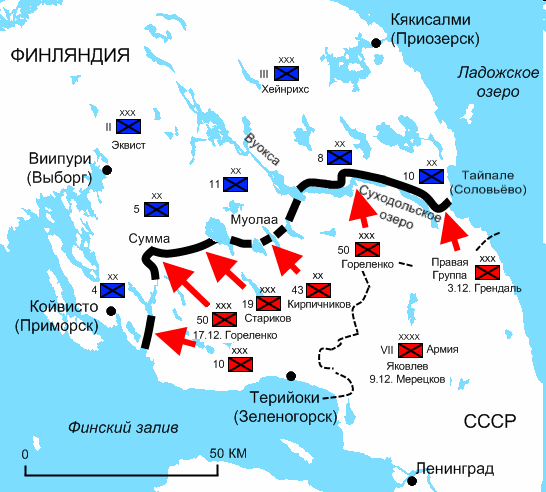 Длина линии составляла 
ок. 135км, глубина - ок.90км 
Названа по имени маршала
 Карла Маннергейма, по 
приказу которого
создавалась.
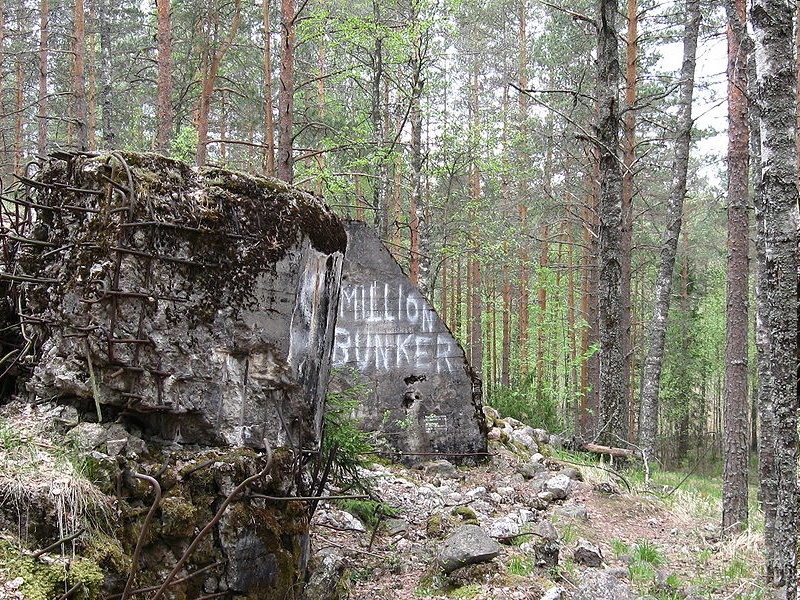 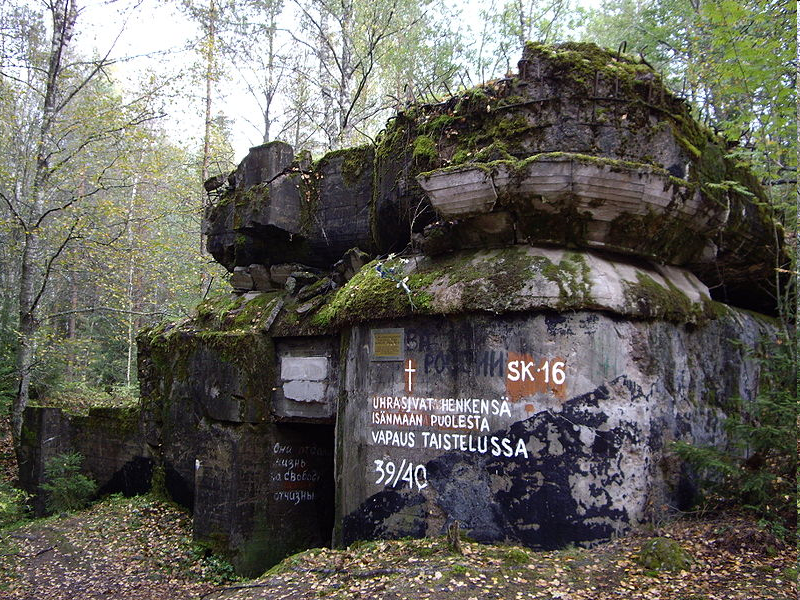 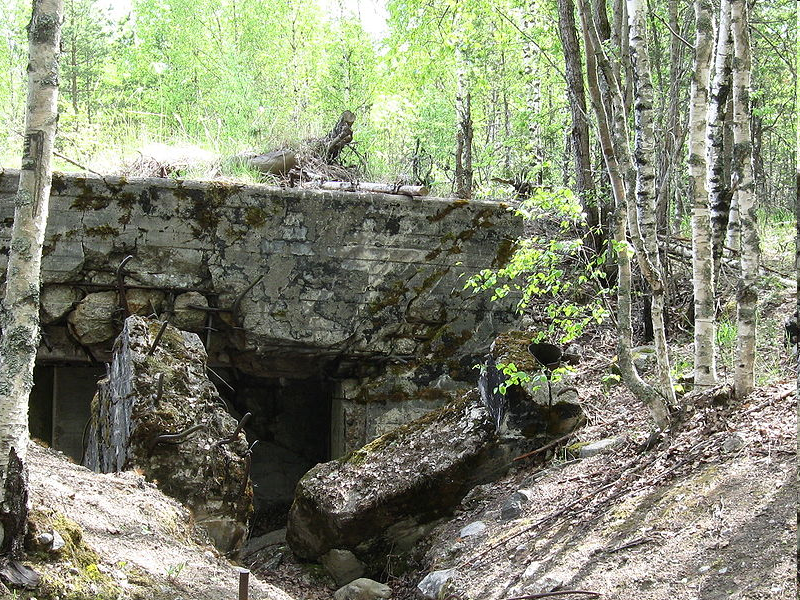 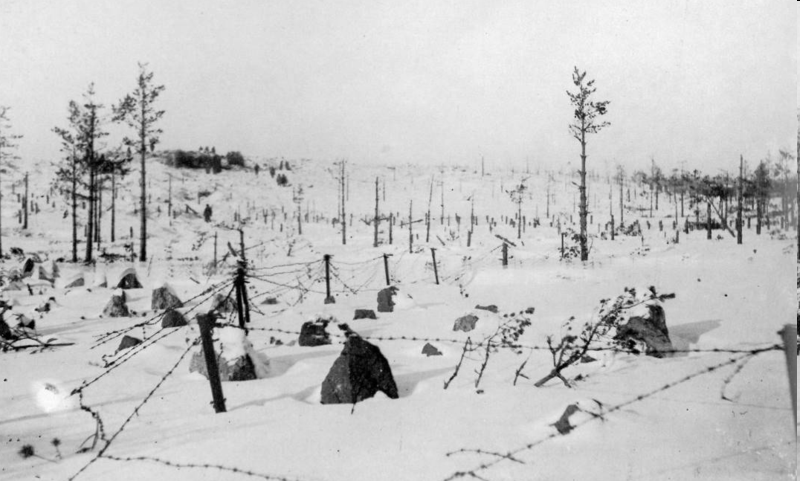 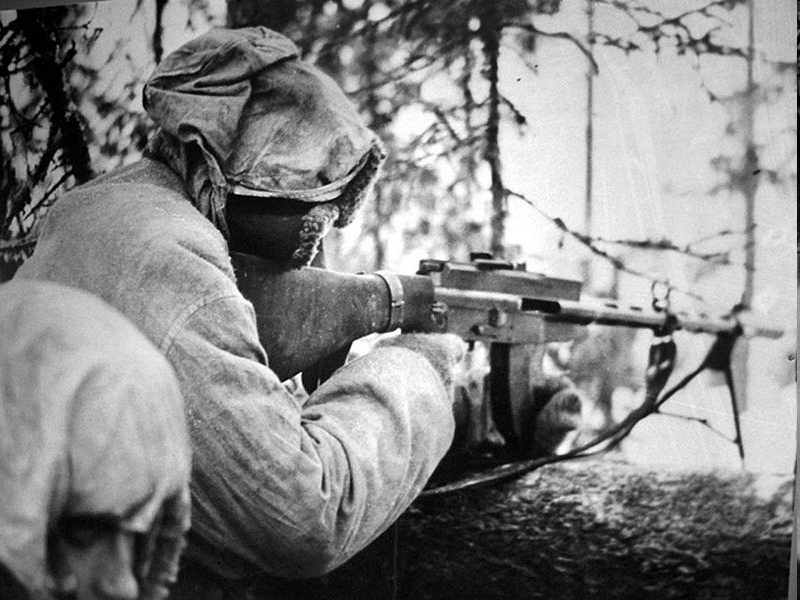 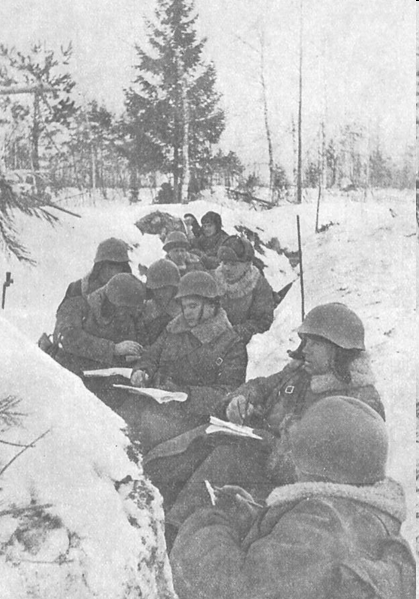 Финны использовали зимние
маскировочные халаты, быстро 
передвигались на лыжах, умело 
использовали снайперские винтовки
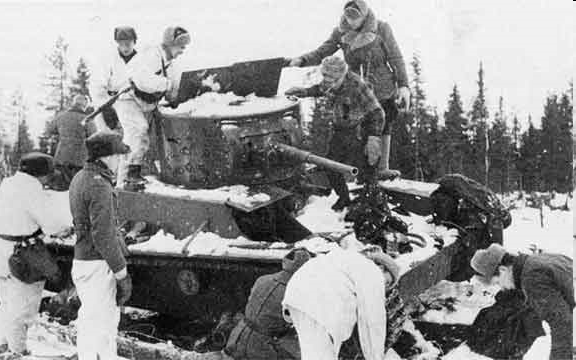 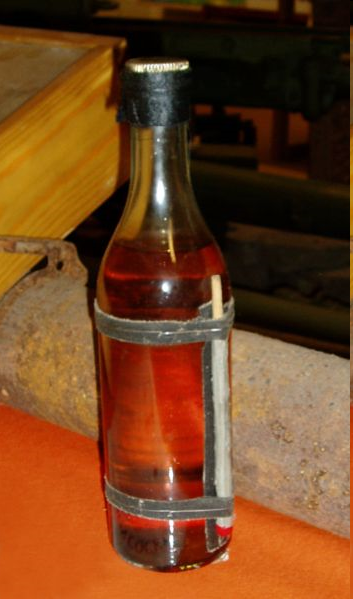 Подбитый советский танк T-26
Бутылка с зажигательной смесью
времён «Зимней войны»
«Коктейль Молотова»
Финский вариант стеклянных бутылок с горючей смесью был разработан весной 1939 г. капитаном Куиттиненом из гарнизона Кориа. В ходе испытаний были выявлены некоторые недостатки задумки, усовершенствованы состав горячей смеси и запал. Модернизированное оружие поставили на промышленный поток и активно использовали против советских танков в Советско-финской войне 1939-1940 годов.
Сами финны называли свои стеклянные «гранаты» polttopullo, что в переводе на русский означает «зажигательная бутылка». Ну а то название, которое закрепилось в итоге, - меткий народный юмор.
Во время Зимней войны 1939-1940 годов советская авиация активно бомбила Хельсинки. Но в одном из радиоинтервью В.М.Молотов, бывший тогда в должности председателя Совнаркома и наркома иностранных дел СССР, отрицая агрессию Советского Союза, утверждал, что с самолетов на финскую столицу, страдающую от голода, сбрасывают гуманитарные продукты. Подхватив «шутку», финны стали называть падающие на них бомбы «хлебными корзинами» и «хлебницами Молотова». Ну а бутылки с горючей смесью, летящие в наступающие на них танки, переименовали в «Коктейль ДЛЯ Молотова» - вроде как благодарность за «хлебушек».
Однако британские журналисты, освещавшие события той войны, несколько исказили формулировку. В их варианте название и прижилось во всем мире.
Испытав коктейль на себе, Советская армия подхватила идею и активно использовала ее на начальном этапе Великой Отечественной войны. В первые дни после нападения фашистов погранвойска, при нехватке противотанковых гранат, использовали самодельные бутылки. Этим же оружием нередко пользовались партизаны.
Начало войны СССР против Финляндии было воспринято в мире как акт агрессии.
Советский Союз как 
государство-агрессор в 1939 г.
был исключен из Лиги Наций.
Западные державы оказывали
экономическую и военную 
помощь Финляндии
Планировалась даже высадка на территории Финляндии войск 
западных стран для борьбы с Красной армией.
В феврале 1940 г. Красная армия с учетом уроков первого 
наступления предприняла новое, более успешное продвижение
на фронте, прорвав линию Маннергейма.
Финляндия запросила мира. 
В марте 1940 г. мирный
договор был подписан в Москве
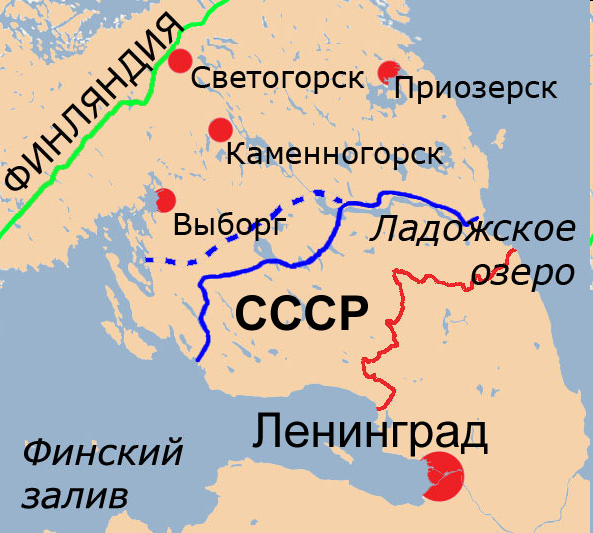 1. Все территориальные 
претензии СССР к Финляндии
были удовлетворены.

2 .  Война привела к серьезным
потерям в Красной армии: 
было убито около 75 тыс. 
человек, еще 175 тыс. были
ранены или серьезно 
обморожены.

3. Война привела к 
международной изоляции 
СССР.

4. Были приняты меры к 
укреплению обороны 
страны.
Граница до войны
Граница после войны
Линия Маннергейма
Весна 1940 г. – 22 тыс. польских офицеров и солдат, попавших в плен, были уничтожены силами НКВД в Катыни(Смоленск)
О Катынской трагедии - https://bigenc.ru/world_history/text/3985991
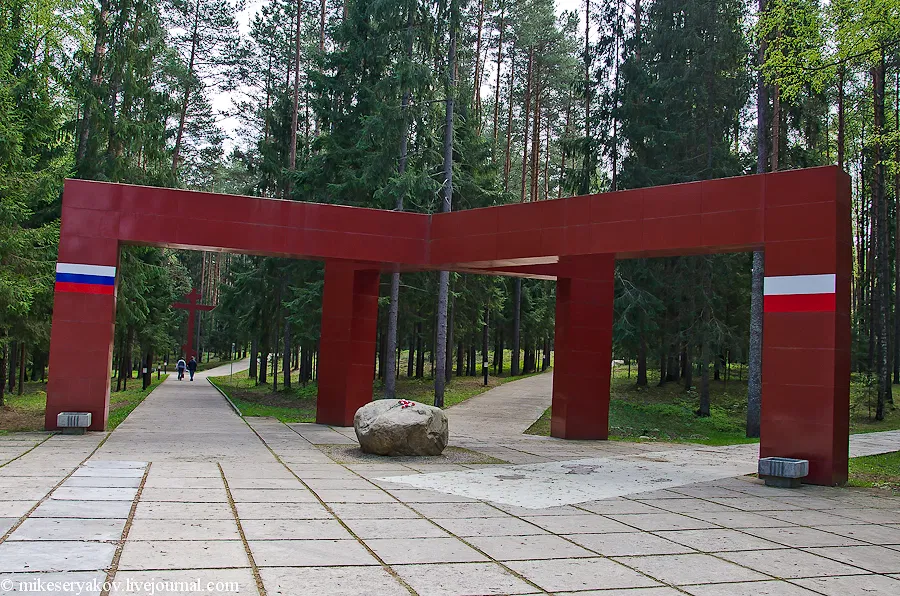 СССР и Прибалтика
Сразу после разгрома Польши СССР добился заключения 
договоров о взаимной помощи с прибалтийскими странами - 
Эстонией (28 сентября 1939 г.), Латвией (5 октября 1939 г.)
и Литвой (10 октября 1939 г.).
Договоры предполагали создание на территории этих стран 
советских военно-морских и военно-воздушных баз 
и размещение на них значительных военных сил РККА
В середине июня 1940 г. советское правительство в 
ультимативной форме потребовало формирования новых 
правительств в странах Прибалтики с участием коммунистов.
Правительства прибалтийских стран согласились
на требования СССР
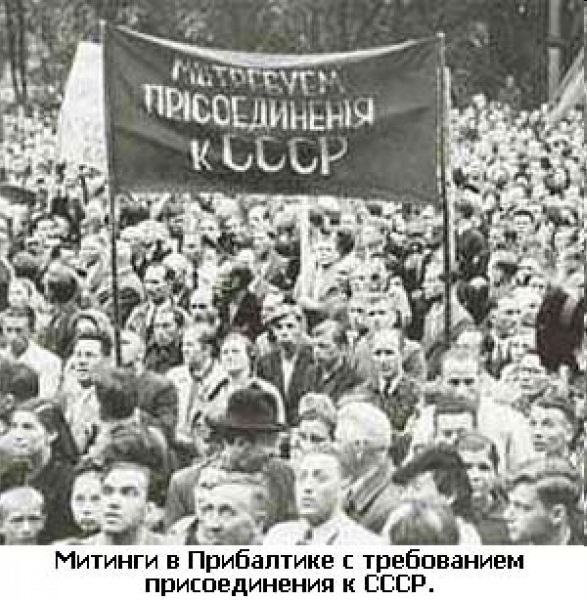 Возникшие в Эстонии, 
Латвии и Литве «народные 
правительства» вскоре
обратились к Советскому 
Союзу с просьбой о 
вхождении в состав СССР
в качестве союзных 
республик.
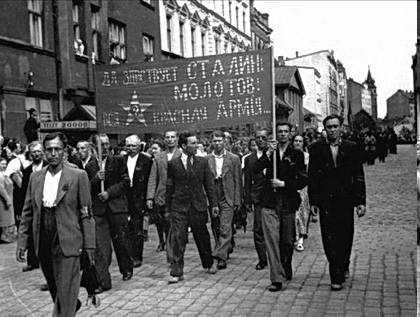 В конце июня 1940 г. СССР предъявил также ультиматум 
Румынии с требованием немедленной передачи под свой 
контроль Бессарабии и Северной Буковины, захваченных этой 
страной в 1918 г.
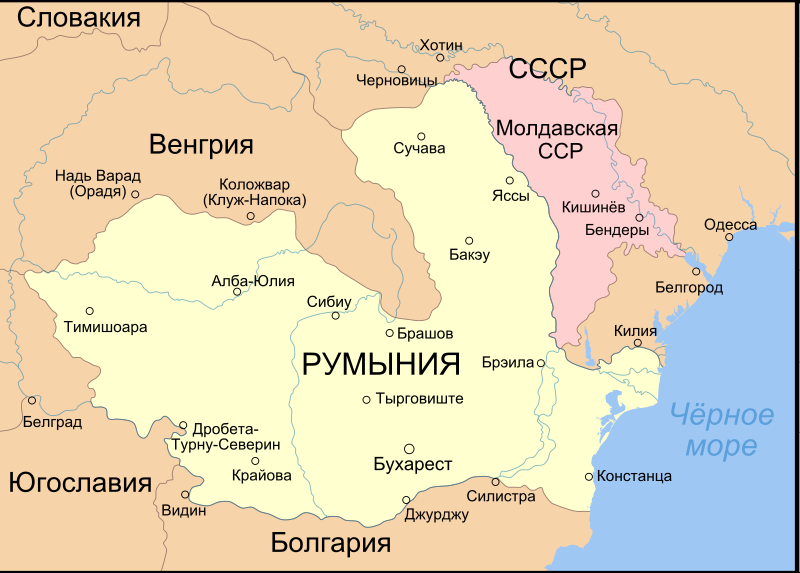 Румыния после 
консультаций с 
Германией была 
вынуждена согласиться
На этих территориях 
была образована 
Молдавская ССР, 
также принятая в 
состав СССР.
Советско-германские отношения накануне войны
Таким образом, договоренности СССР и Германии о разделе 
«сфер влияния» к осени 1940 г. были реализованы.
И Сталин, и Гитлер не 
сомневались в предстоящем
военном столкновении Германии
и СССР. Обе стороны стремились
оттянуть начало войны 
до полной готовности к ней.
Гитлер к этому времени 
сумел покорить Францию,
Бельгию, Голландию, 
Люксембург, Данию,
 Норвегию
В декабре 1940 г. Гитлер подписал план «Барбаросса» 
к исполнению, назначив нападение на СССР на май 1941 г.
Однако весной 1941 г. немецкие войска были вынуждены 
принять участие в военных в Югославии и Греции, 
поэтому дата нападения на  СССР была перенесена на 22 июня.
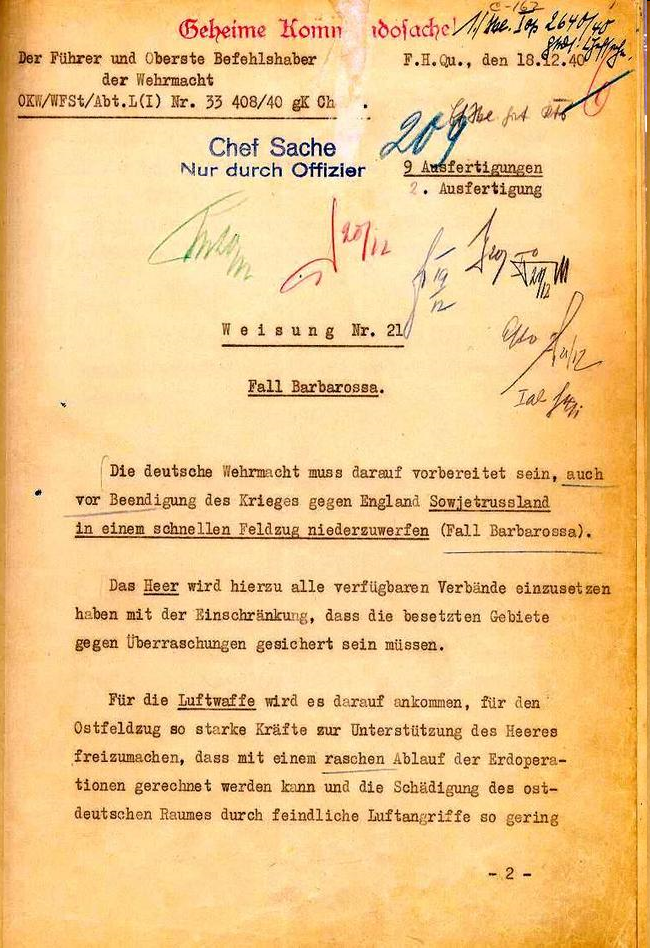 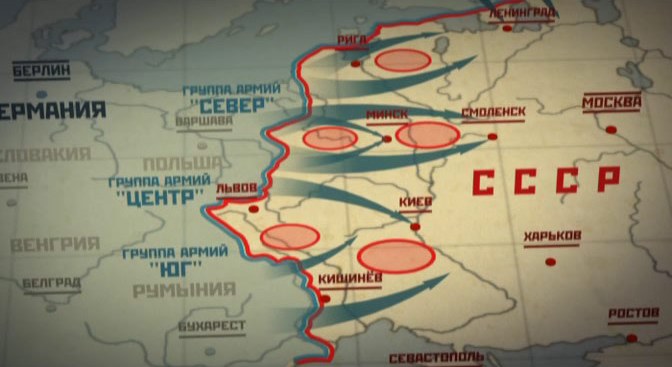 Директива № 21
План «Барбаросса», составленный 
с учетом опыта войны в Европе 
предусматривал проведение 
«молниеносной войны».
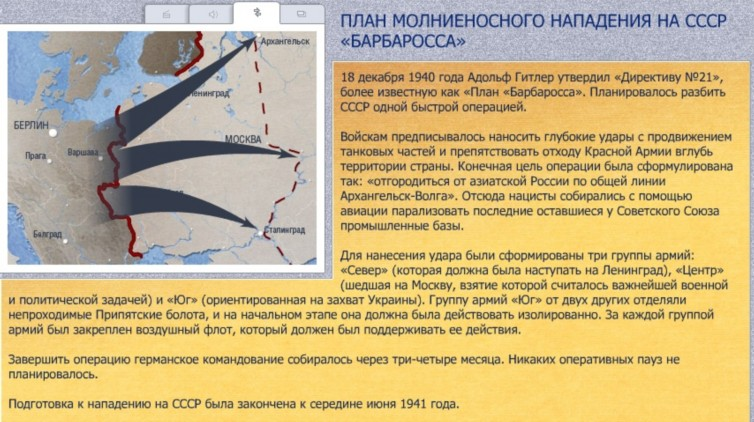 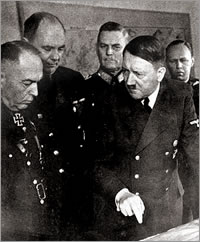 Германская армия должна была наступать 3 группами: 
«Север» - на Ленинград, 
«Центр» - на Москву, 
«Юг» - на Украину. 
За 6 недель предполагалось разгромить Красную Армию 
и выйти на линию Архангельск -  Астрахань.
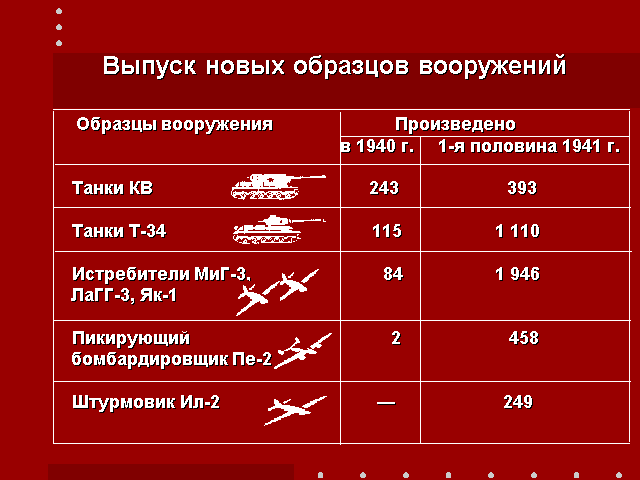 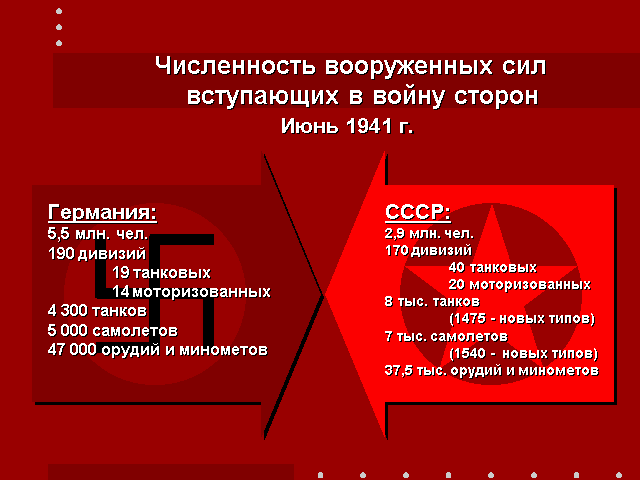 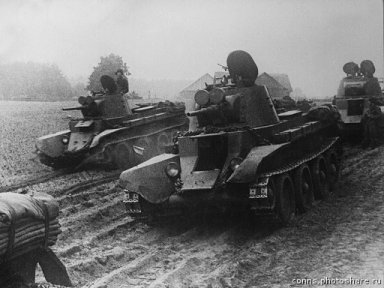 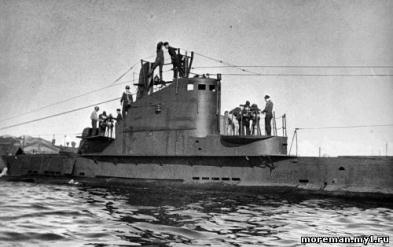 Подготовка СССР к ВОВ
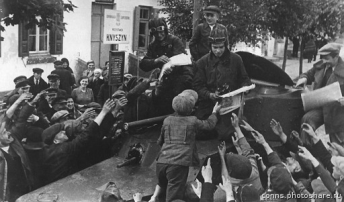 Перед началом Великой отечественной войны Компартия СССР начала переход страны на военное положение, мобилизацию всех сил на отпор врагу. Были выделены основные направления в рамках этого процесса.
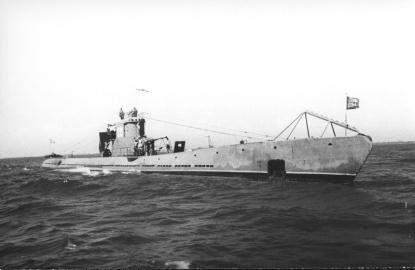 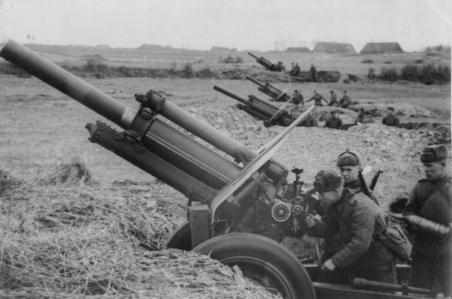 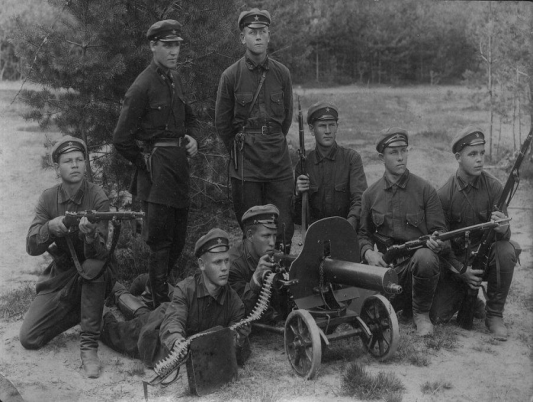 Развитие и реорганизация 
Рабоче-Крестьянской 
Красной Армии
1 сентября 1939 - принятие нового закона о всеобщей воинской обязанности
установлен кадровый принцип построения армии
понижен призывной возраст с 21 года до 18 лет
увеличен срок службы до 3-5 лет
срок состояния в запасе продлён с 40 до 50 лет
увеличение численного состава армии
возвращение в армию ранее репрессированных офицеров (около 12.000 человек)
Наращивание 
военно-экономического потенциала
Увеличение ассигнований на военные службы
Строительство в восточных районах новых предприятий металлургической и угольной промышленности
Освоение серийного производства боевых самолетов: истребителей Як-1, МиГ-3, ЛаГГ-3, бомбардировщмка Пе-2 и штурмовика Ил-2
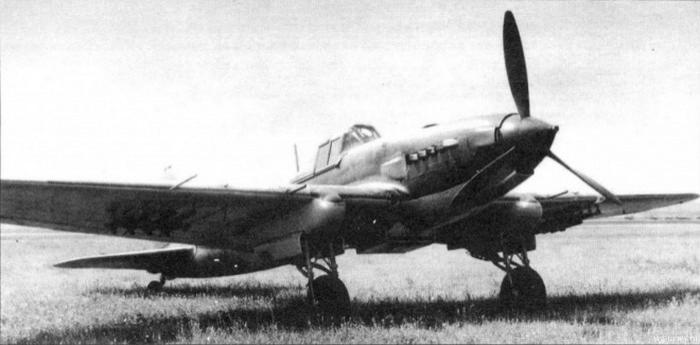 Ил-2
Наращивание 
военно-экономического потенциала
1941 - переход авиационной промышленности только на выпуск только новых моделей самолетов
Создание среднего танка Т-34 и тяжелого танка КВ
Развитие производства артиллерийского оружия (июнь 1941 - запуск производства ракетных установок "Катюша" БМ-13
Создание государственных запасов ржи, пшеницы, овса, муки, крупы.
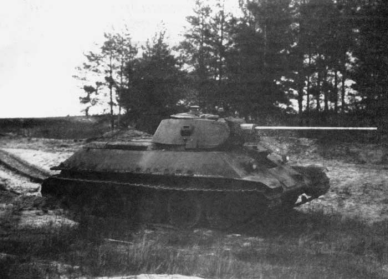 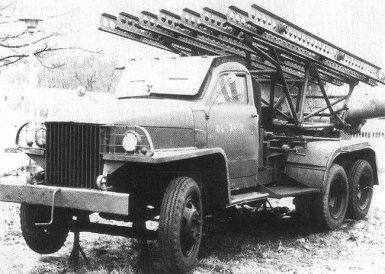 Усиление трудовой дисциплины и ответственности.
Июнь 1940
прнинятие решения о переходе на 8-часовой рабочий день и 7-дневную рабочую неделю
запрещен самовольный уход рабочих с предприятий 
за опоздание и прогулы вводилась уголовная ответственность
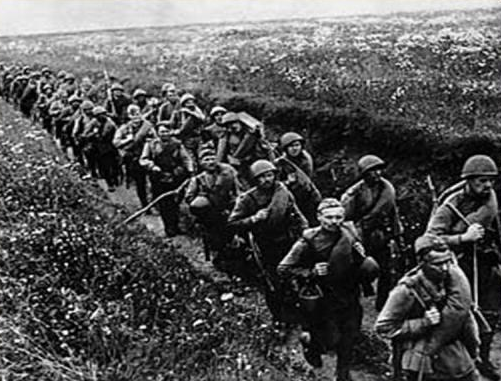 Усиление трудовой дисциплины и ответственности.
Апрель 1941
принятие указов об ответственности за выпуск недоброкачественной и некомплектной продукции 
об уголовной ответственности за мелкие кражи и хулиганство
об ответственности за нарушение правил воинского учета
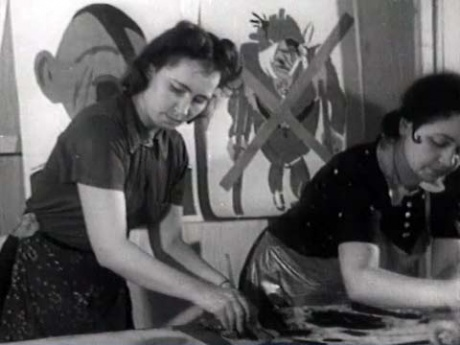 Разработка советской доктрины
Длительная война 
Ослабление ведущих западных стран
СССР должен прийти на помощь “голодающему пролетариату Западной Европы” и навсегда решить судьбу Европы, "сокрушая капитализм" военным путем
Разработка наступательной стратегии, стратегии упреждающего удара
Бить врага на его территории игнорирование оборонительных операций
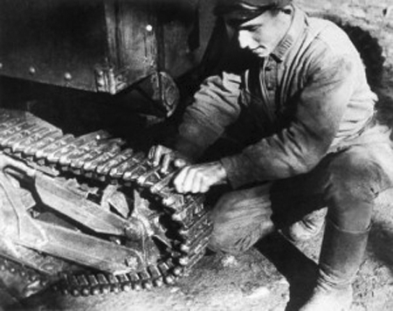 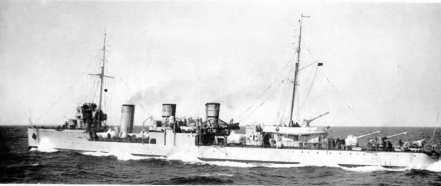 к 22 июня 1941 не существовало законченных и утвержденных Правительством СССР оперативного и мобилизационного планов.
Изменение кадровой политики военного строительства
Неудача в советско-финляндской войне войне привела в мае 1940 к отстранению от руководства Наркоматом обороны СССР К.Е.Ворошилова. Его сменил более молодой маршал С.К.Тимошенко.
1 февраля 1941-назначение генерала армии Г.К.Жукова начальником генерального штаба
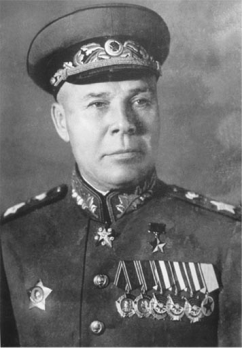 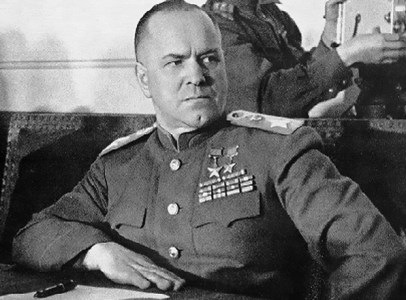 Г.К.Жуков
С.К.Тимошенко
Усиление централизации руководства страной
6 мая 1941 - назначение генерального секретаря ЦК ВКП(б) И.В.Сталина председателем Совета молодых комиссаров СССР вместо В.М.Молотова
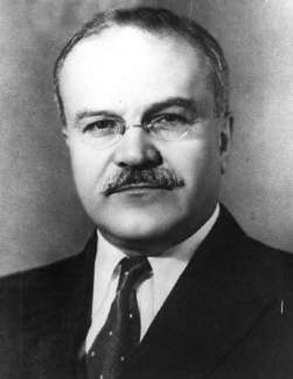 В.М.Молотов
Стремление избежать войны на 2 фронта
Март 1941 - обмен нотами с Турцией с обязательством соблюдать взаимный нейтралитет.
13 апреля 1941 - заключение пакта о нейтралитете между СССР и Японией
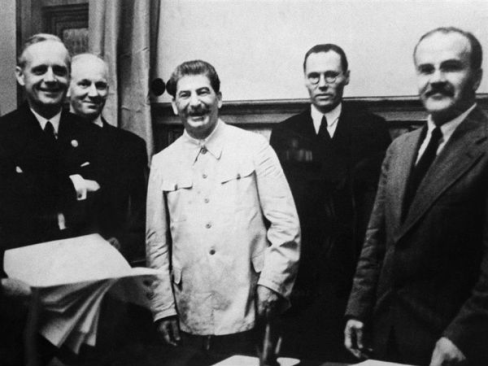